Маленького роста я, тонкая и острая. Носом путь себе ищу, за собою хвост тащу.

Инструмент бывалый, не большой не малый, у него полно забот, он и режет и стрижёт.

То назад, то вперёд, ходит-бродит пароход, 
     остановишь – горе, продырявит море.

Наша тётушка игла
    Строчку по полю вела.
    Строчка в строчку, строчка в строчку,
     Будет платье вашей дочке.
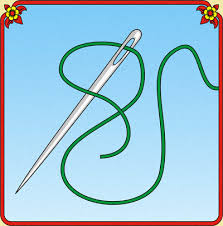 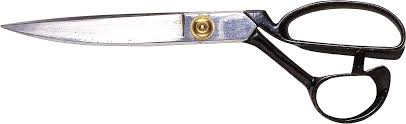 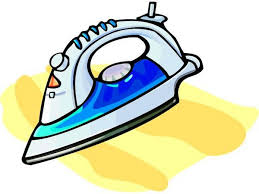 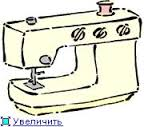 Виды швов:
Стачной шов

Двойной шов

Запошивочный шов

Шов вподгибку с закрытым срезом
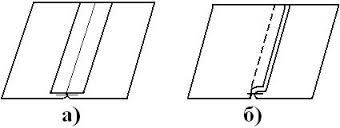 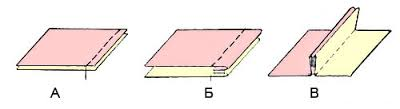 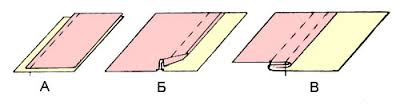 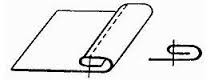 ПРАВИЛА РАСКРОЯ ТКАНИ:
1.НАПРАВЛЕНИЕ ДОЛЕВОЙ И ПОПЕРЕЧНОЙ НИТЕЙ;

2.ЛИЦЕВАЯ И ИЗНАНОЧНАЯ СТОРОНА ТКАНИ;

3.РИСУНОК НА ТКАНИ;

4.ЭКОНОМНОЕ РАСХОДОВАНИЕ ТКАНИ.
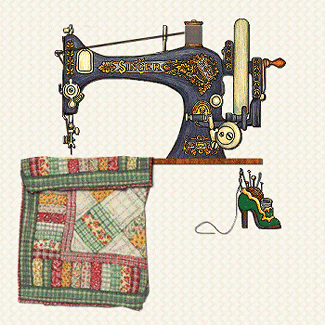 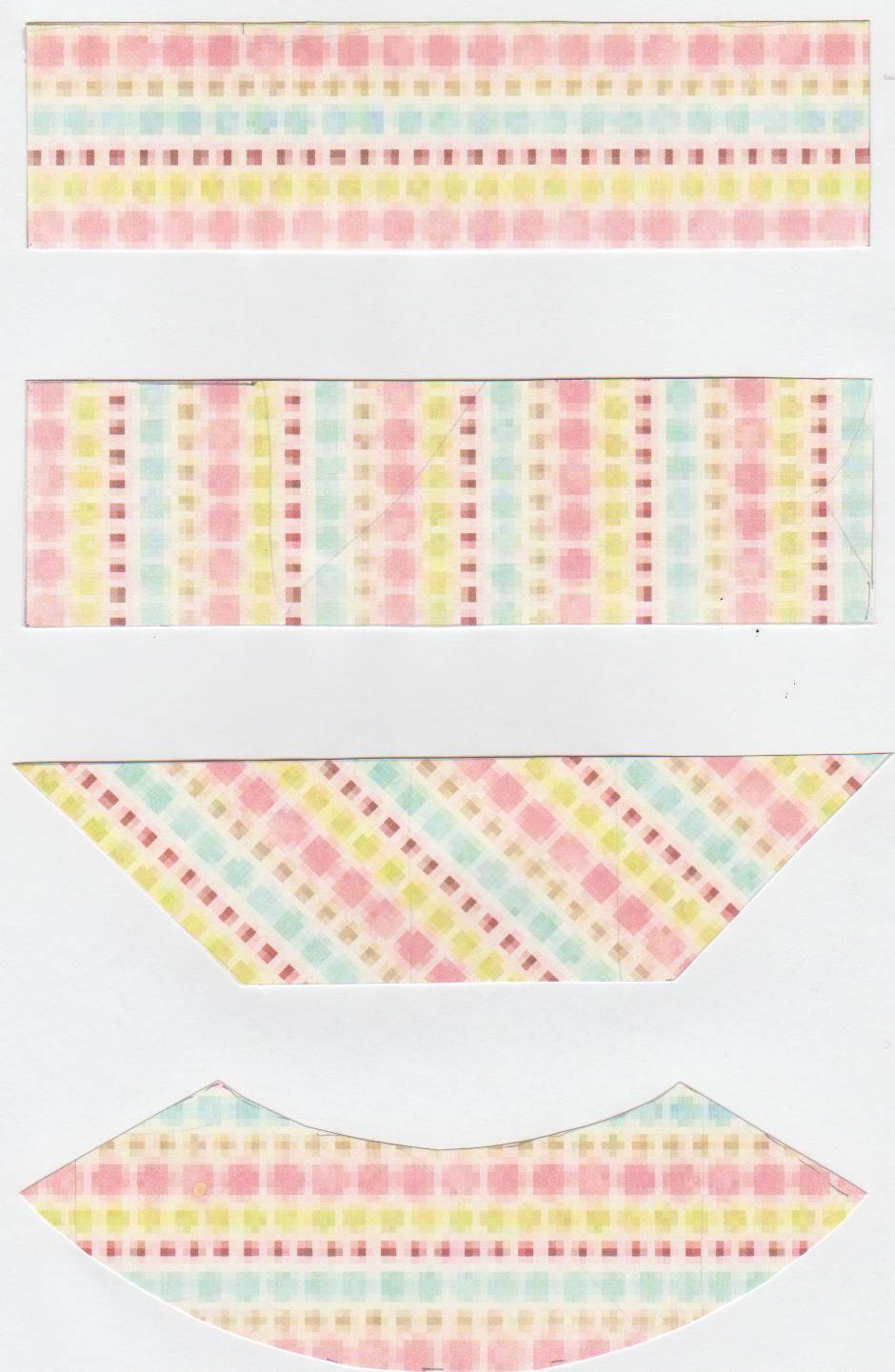 Тема: «Обработка прямых углов подкройной обтачкой»
Словарь: надсечка (рассечка), перекат, намётка, прямой угол.
  Подкройная обтачка – это полоска ткани для обработки срезов деталей.
Почему обтачка называется «подкройной»?
Обтачка называется «подкройной» потому, что её выкраивают (подкраивают) по форме и размерам обрабатываемого среза.
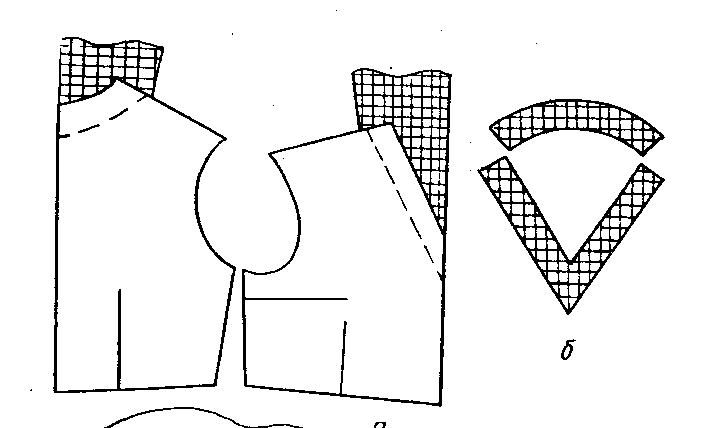 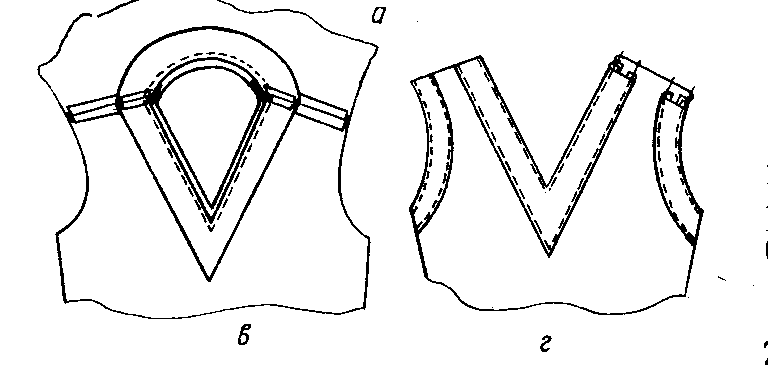 Последовательность обработки прямого угла подкройной обтачкой
1. Подогнуть обтачку к работе: сделать надсечки на внутренних углах обтачки на 5-7 мм, подогнуть срезы на изнаночную сторону на 5-7 мм и заметать.
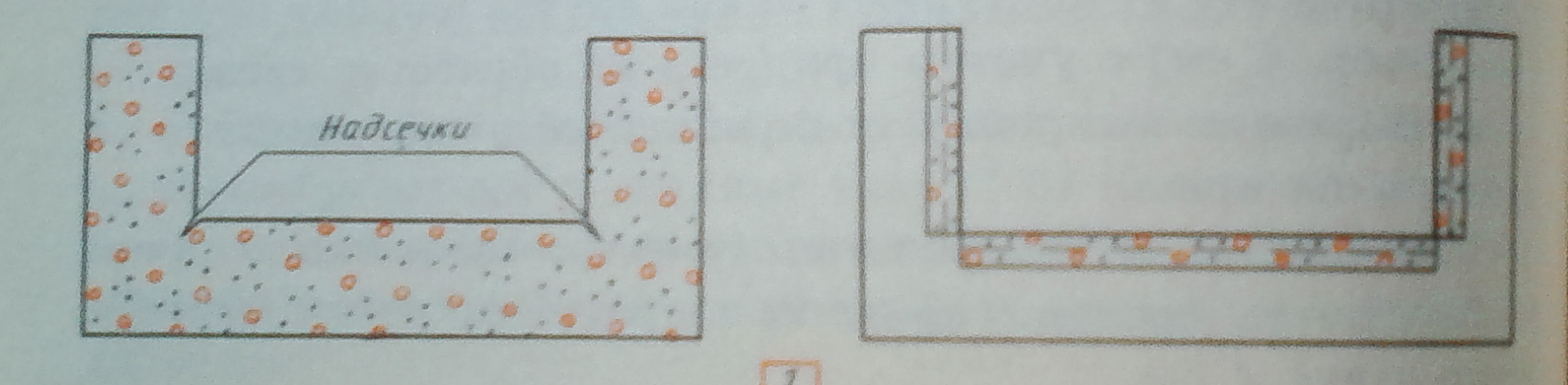 Последовательность обработки прямого угла подкройной обтачкой
2. Наложить обтачку лицевой стороной на изнаночную сторону детали, уравнять срезы и наметать обтачку.
3. Обтачать на  5-7 мм от срезов.
4. Удалить нитки намёточной строчки, срезать уголки, на 2 мм не дорезая до строчки.
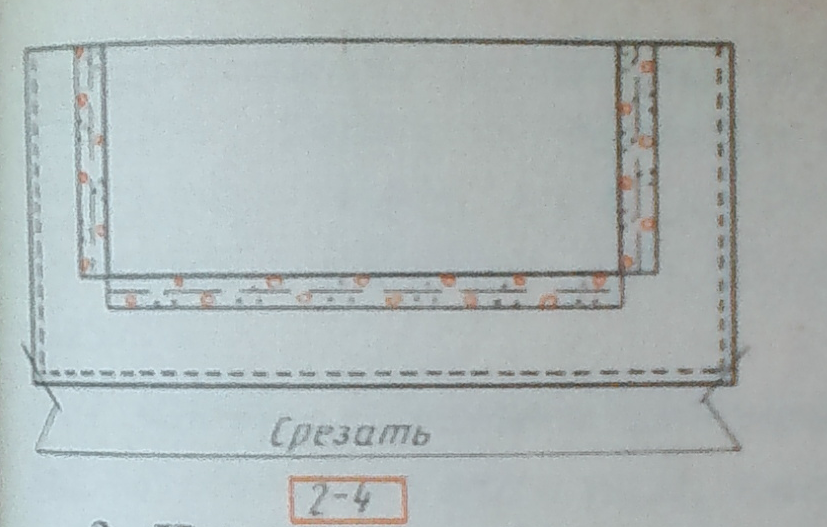 Последовательность обработки прямого угла подкройной обтачкой
5. Вывернуть обтачку на лицевую сторону, выправить уголки и шов, выметать шов.
6. Наметать подогнутый край обтачки на деталь.
7. Настрочить обтачку по краю подгиба.





8. Удалить нитки намётывания и вымётывания, приутюжить образец.
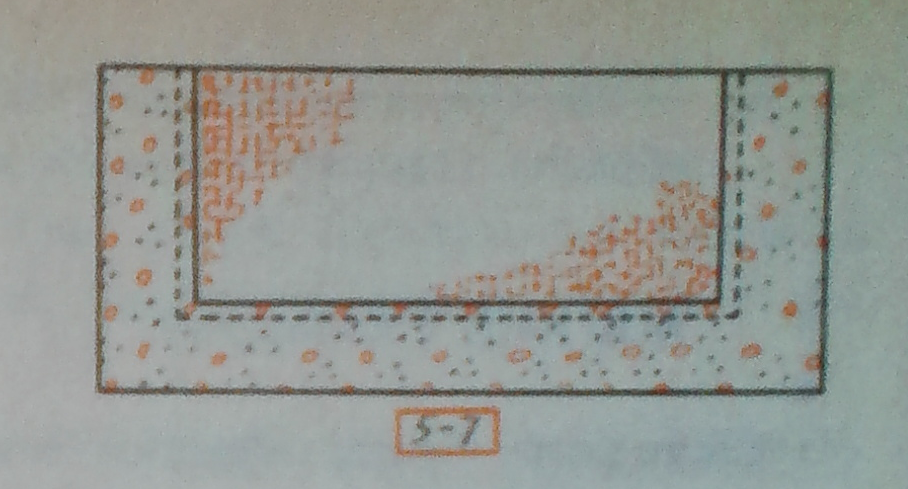 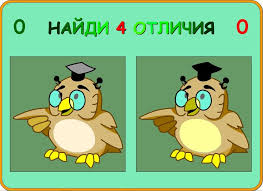 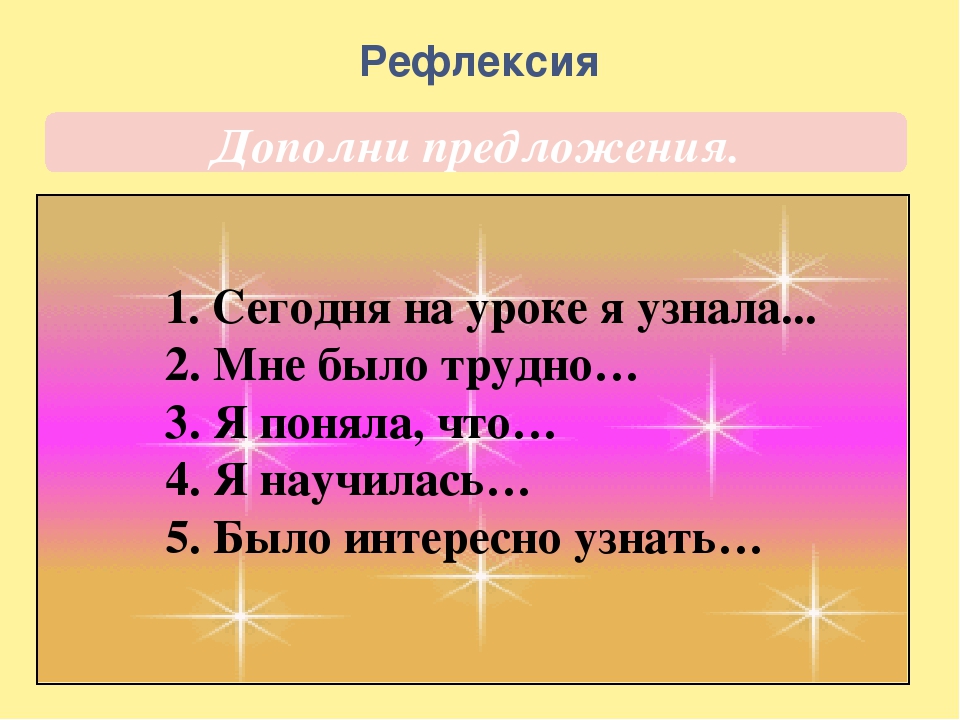 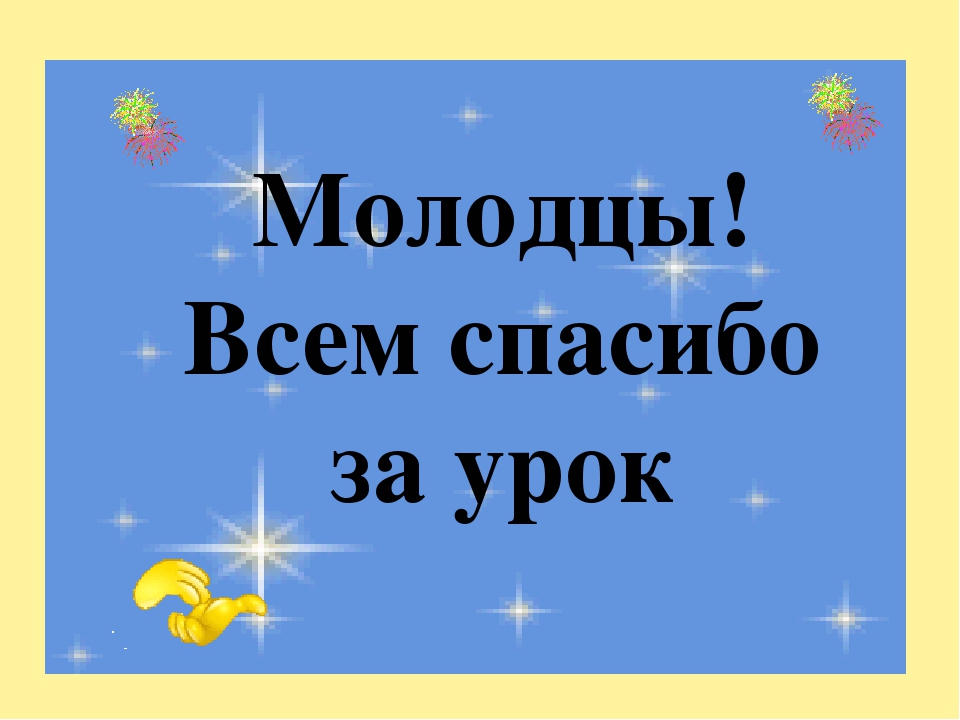